Hemolysing Agents
& Detection of Blood
Blood Hemolysis
- Hemolysis, (from the Greek Hemo: meaning blood, - lysis, meaning to break open)
- It is the breaking open of red blood cells and the release of hemoglobin and the  red cell contents into the surrounding fluid (plasma)
- Hemolysis may occur in vivo or in vitro.
Hemolysis in Vivo
- Conditions that can cause hemolysis include: Immune reactions, Infections, Medications.  Toxins and poisons.

-  Because the concentration of potassium inside red blood cells is much higher than in  the plasma and so elevated potassium is usually found in biochemistry tests of  hemolysed blood.
Hemolysis in vitro
-Placing RBCs in a hypotonic solution
-Improper technique during collection (eg.incorrect needle size, excessive suction)
-pH imbalance (addition acid or base)
- In this lab blood hemolysis will be done by using hypotonic solutions and pH imbalance.
When blood Hemolysis should be done?
- Breaking down RBCs to release their content is often necessary for biochemistry

- Estimation of hemoglobin

- To obtain erythrocyte free preparation of leukocyte and platelet
Osmosis and Osmotic Pressure
Osmosis: It is the diffusion of water across a selectivity preamble membrane into a  region of higher solute concentration. Once an equilibrium is reached the flow of water stops.
Osmotic pressure: Diffusion of water across a membrane – osmosis – generates a
pressure called osmotic pressure.
Hypotonic
solution
Isotonic
solution
Hypertonic
solution
Isotonic solution
- A solution that has the same salt concentration as the normal cells of the body and  the blood, having equal osmotic pressure.
- Example of Isotonic solution is sodium chloride 0.9%, have the same osmotic
-Pressure as serum and they do not affect the membranes of the RBCs.
- In hospitals, intravenous fluids are isotonic.
Solute inside the cell = Solute outside the cell
Hypotonic solution
- In a hypotonic solution, there is a lower concentration of solute outside a cell, creating  an environment with lower osmotic pressure than what is contained within the cell.

- The RBCs will burst or hemolyzed.







- Any concentration of NaCl that is lower than 0.9%, will be considered hypotonic for cells
Solute inside the cell > Solute outside the cell
Hypertonic solution
In a hypertonic solution, there is a higher concentration of solute outside a cell, creating  an environment with higher osmotic pressure than what is contained within the cell.


The RBCs will shrink.









Any concentration of NaCl that is higher than 0.9%, will be considered hypotonic for cells
Solute inside the cell < Solute outside the cell
How to calculate the concentration of an isotonic solution of a specific substance
For example you want to know the concentration of NaCl that will make an isotonic  solution.
Osmolarity of RBC = 0.308 Osmolar    O=M x no.of dissociation partials
NaCl  Na+ + Cl)      - no.of dissociation particles=2)
0.308 = M x 2  M=0.154 M
-To calculate in w/v % expression   M=mole/V (in L)
No.of moles = 0.154 x 0.1 (100 ml, because you want it as %)
No.of moles = 0.0154 moles  No.ofmoles = Wt (in g)/Mwt 
Wt  (in g)= 0.0154 x 58.5=0.9 g
=0.9 %  the concentration of NaCl that will make an isotonic solution
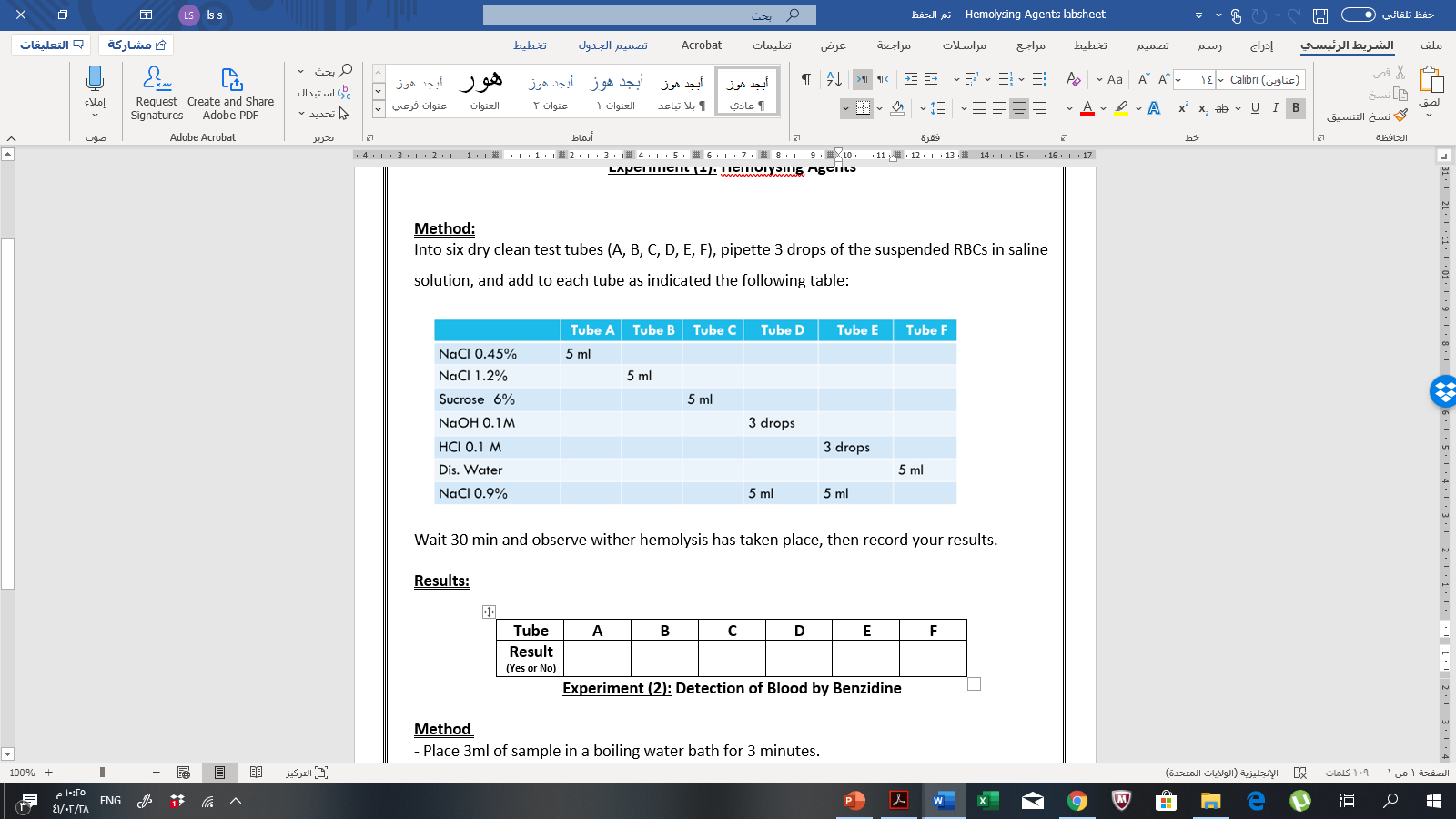 Results
Detection of blood by benzidine test
It is often necessary to detect the presence of small quantities of blood in urine.
Principle
However, the test is not specific for blood as peroxidases present in milk, potatoes  and pus, as well as the ions of Fe+3, Cu+2 and K+1 will give false positive results
Results